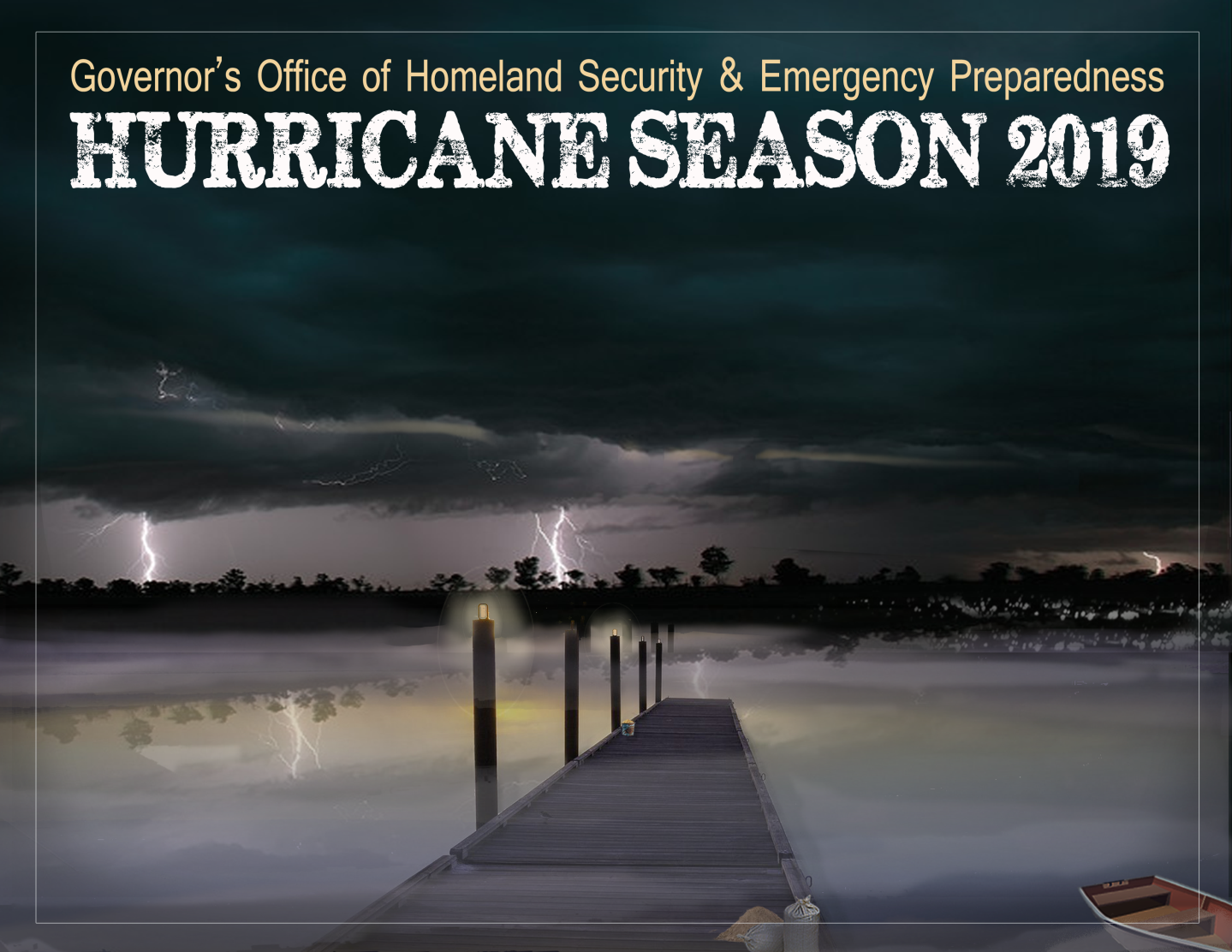 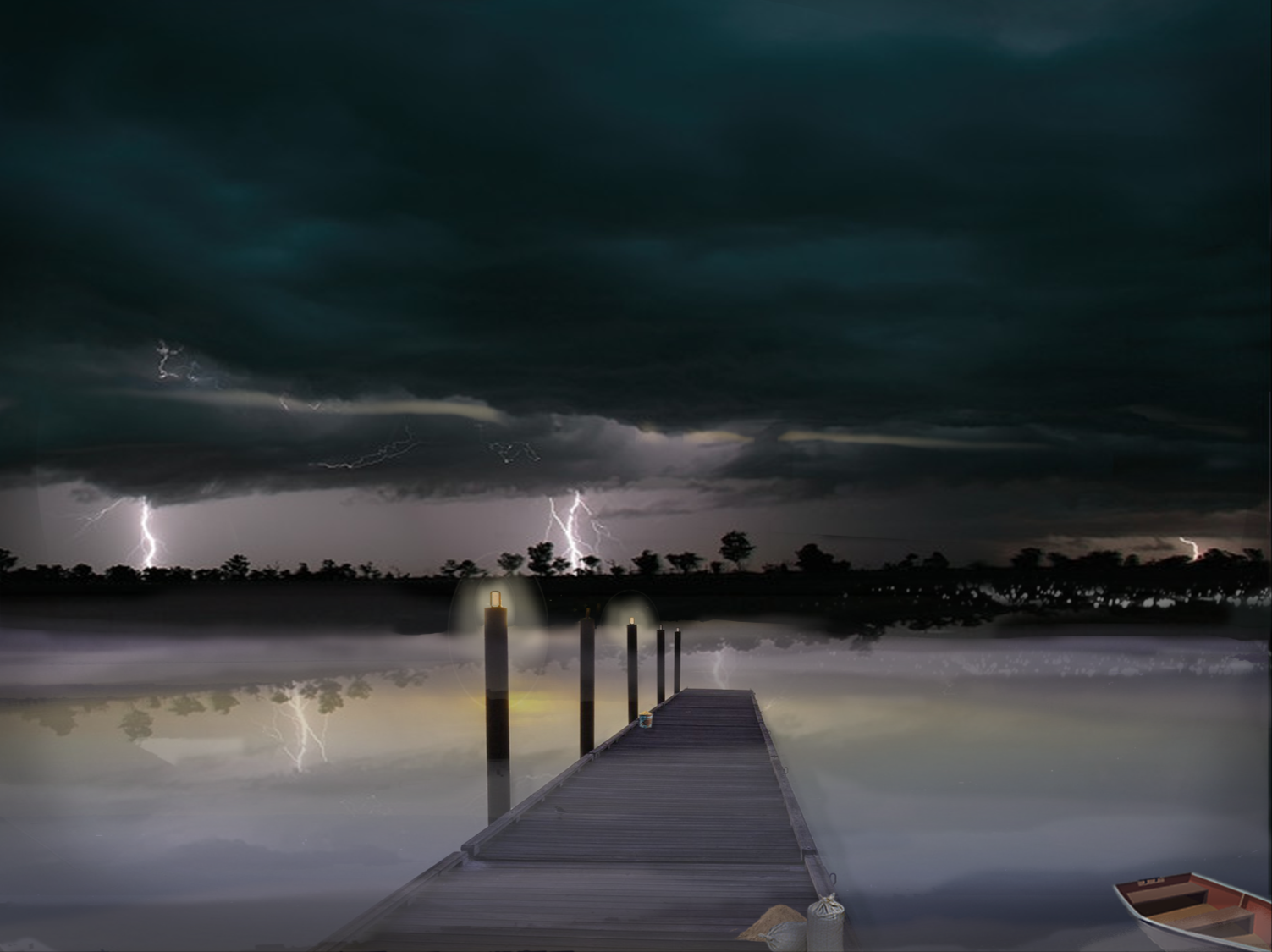 SEASONALOVERVIEW
GOVERNOR’S OFFICE OF HOMELAND SECURITY & EMERGENCY PREPAREDNESS
2018 Hurricane Season
Peak Intensity                  Category
Tropical Depressions                16
Tropical Storms                          7
Category   1                               3
Category   2                               3
Category   3                               0
Category   4                               1
Category  5                               *1
3 direct/indirect threats to Louisiana 
Pre-seasonal start - May 25th (TS Alberto) 
Overall: Above seasonal average
(Average season 1981-2010 = 12 named storms)
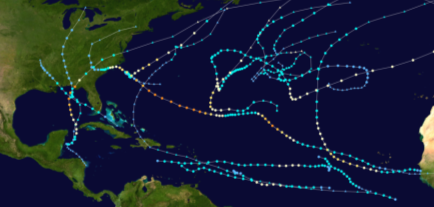 2016 Gulf of Mexico/Local Storm Activity
LA
TX
LA
Tropical Systems                     31
*Hurricane Michael was re categorized from a CAT 4 to a CAT 5 in April of 2019
[Speaker Notes: *Hurricane Michael was re categorized from a CAT 4 to a CAT 5 in April of 2019]
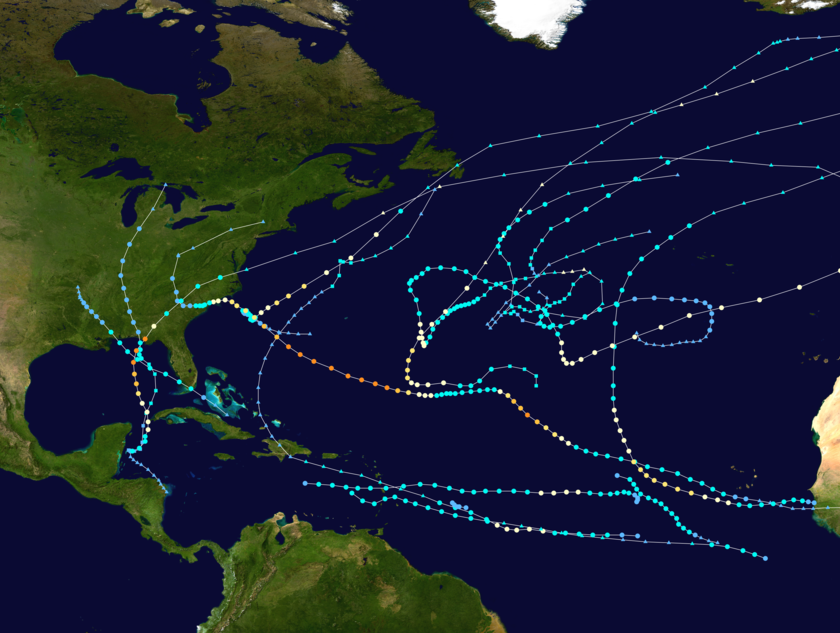 2018 Hurricane Season
*  Pre-Season outlook only & does not reflect subsequent     	forecast changes
TS  Alberto
LA
Hurricane Michael – CAT 5
TS Gordon
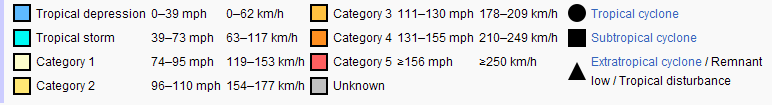 *Hurricane Michael was re categorized from a CAT 4 to a CAT 5 in April of 2019
[Speaker Notes: Pre-Season outlook only & does not reflect subsequent forecast changes
3 Storms that directly or indirectly affected Louisiana – TS Gordon, TS Alberto & Hurricane Michael]
2019 Atlantic Tropical Cyclone Names
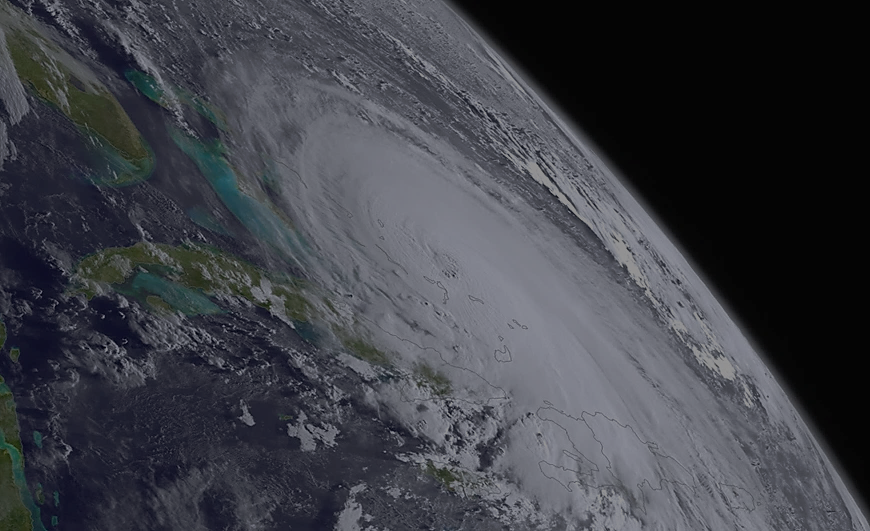 Hurricane season runs from June 1st to November 30th annually
Andrea
Barry
Chantal
Dorian
Erin
Fernand
Gabrielle
Humberto
Imelda 
Jerry 
Karen
Lorenzo
Melissa 
Nestor
Olga
Pablo
Rebekah
Sebastien
Tanya
Van
Wendy
2019 Pre-Seasonal Colorado State Outlook
Forecasters predict a  slightly below-average Predictions:
13  Named Storms 
 5   Hurricanes 
Forecast Basics:
Outlook reflects relatively high likelihood of a weak El Niño as a primary factor
The tropical Atlantic is slightly cooler than normal 
Colder-than-normal sea surface temperatures in the tropical Atlantic provide less fuel for tropical cyclone formation & intensification 
Associated with a more stable atmosphere as well as drier air, both of which suppress organized thunderstorm activity necessary for hurricane development
2  Major Hurricane (Category 3 or greater)
* Saffir-Simpson category 3 - 5 are considered major hurricanes
[Speaker Notes: Atlantic hurricane forecasts from Colorado State - forecast released April 4, 2019

PROBABILITIES
48 percent for the entire U.S. coastline (average for the last century is 52 percent)
2) 28 percent for the U.S. East Coast including the Florida peninsula (average for the last century is 31 percent)
3) 28 percent for the Gulf Coast from the Florida panhandle westward to Brownsville (average for the last century is 30 percent)4) 39 percent for the Caribbean (average for the last century is 42 percent)]
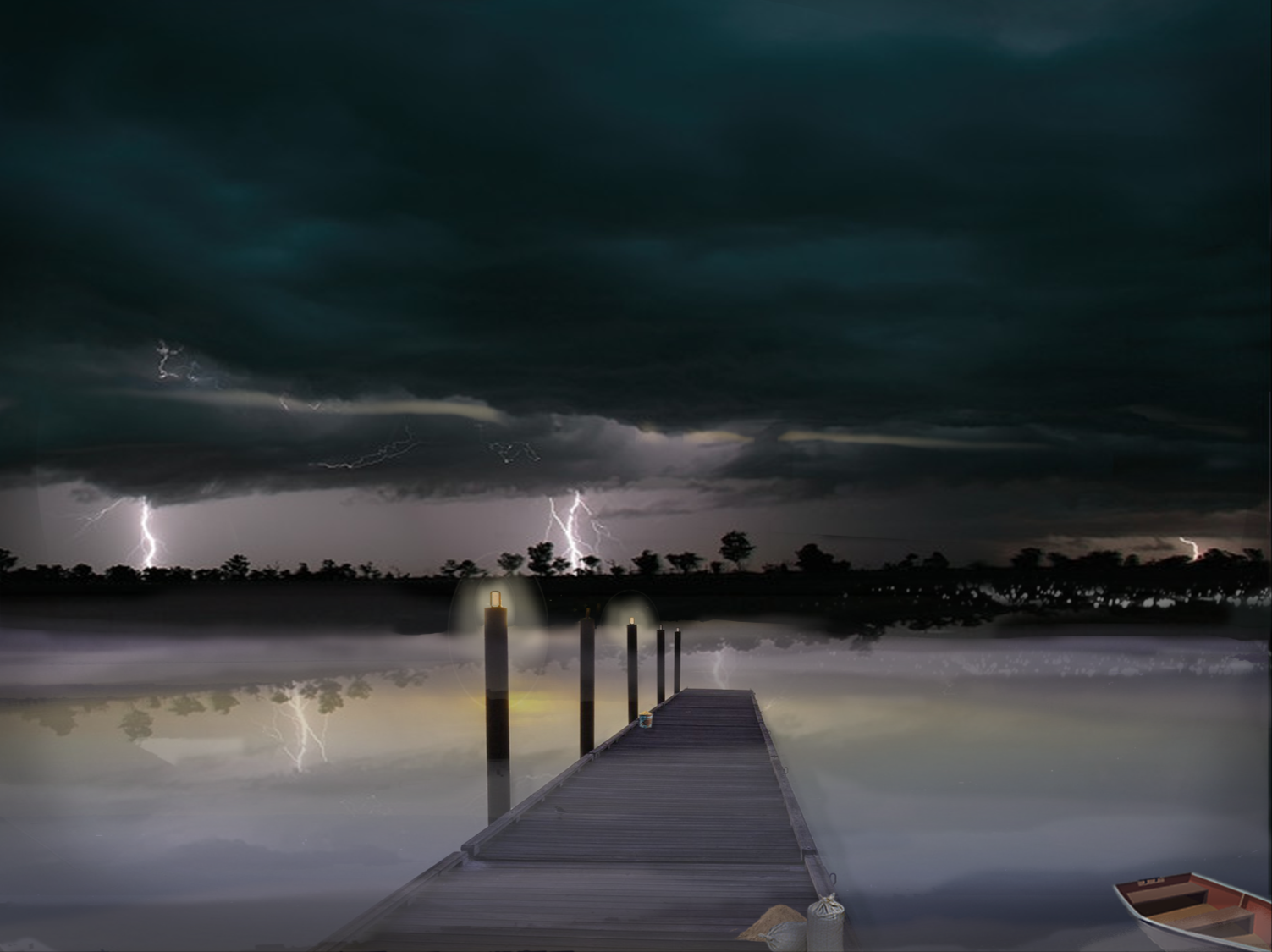 ?
ARE YOU READY
GOVERNOR’S OFFICE OF HOMELAND SECURITY & EMERGENCY PREPAREDNESS
Hurricane Preparedness Individual Responsibility
Plan ahead
Prepare a Family Disaster Plan
Maintain a Disaster Supply Kit
Stock essentials for at least 72 hours
Stay aware - watch/listen to your local news
Listen to your public officials
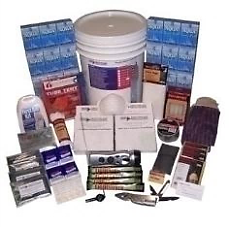 Get A Game Plan
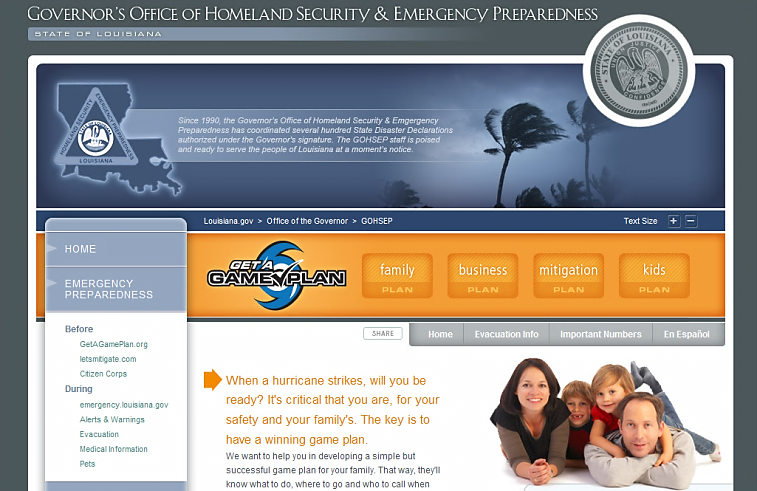 www.getagameplan.org
NOAA
Radio
Emergency Public Information
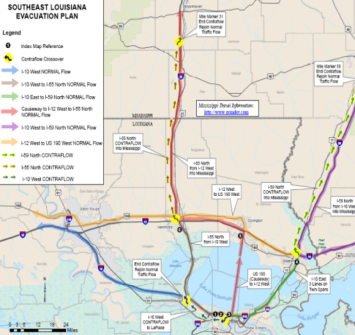 Louisiana Preparedness Guides
The State’s Joint Information Center (JIC) “Press Staff”
The Louisiana Emergency Alert System (EAS) & NOAA Weather Radio
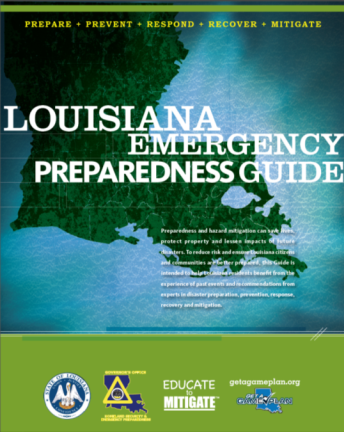 EMERGENCY
Tornado
Warning
ALERT
SYSTEM
Baton 
Rouge
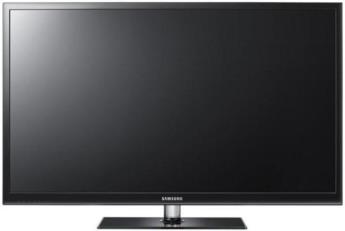 A BROADCAST BY THE EMERGENCY ALERT SYSTEM
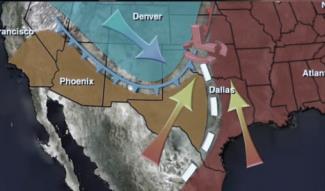 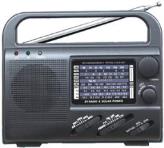 Weather
Emergency Public Information
Public service announcements via television, radio, print, web & social media platforms
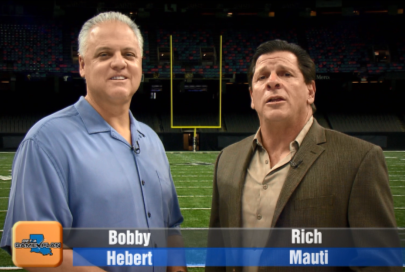 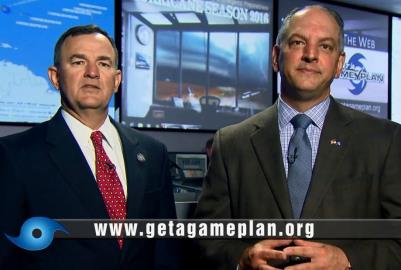 Former 
Saints
Jim Waskom
John Bel Edwards
LA GET A GAME PLAN APP
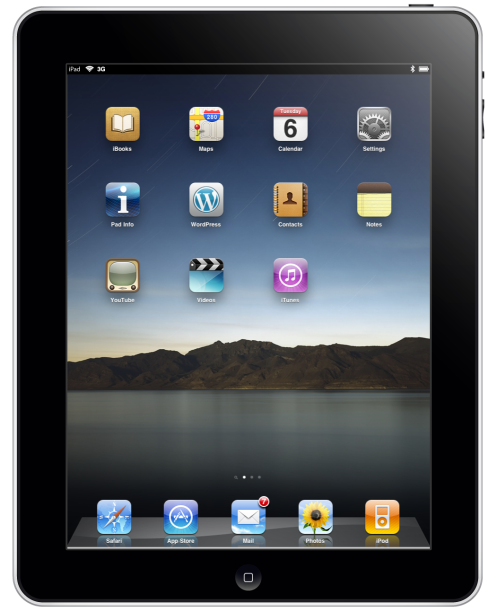 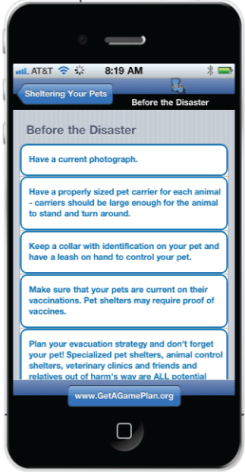 TheLouisiana Get A Game Plan App upgrade is now publically available
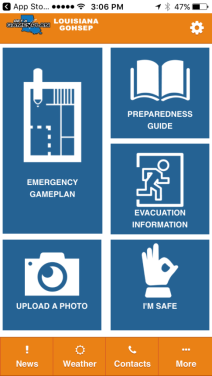 Under Construction
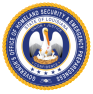 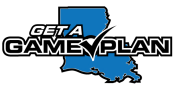 Emergency Public Information
emergency.la.gov
Louisiana Alert FM
Transmit digital messages based on geographic or organizational groupings
Messages delivered via data subcarrier of existing FM transmitters to multiple receiving FM devices & to a downloadable  Apple or Google smartphone App
No recurring usage fees paid by government customers after initial license fee
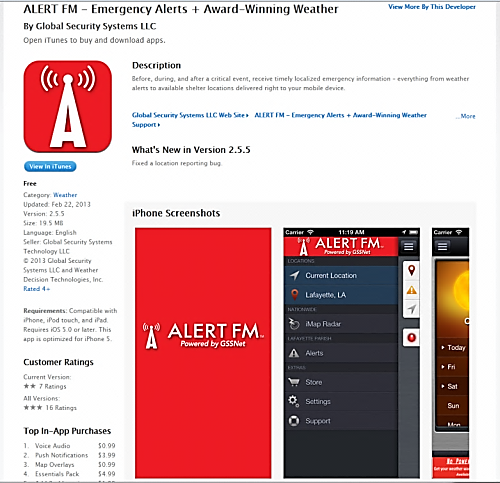 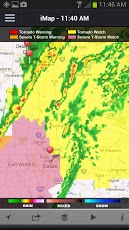 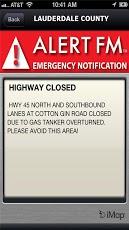 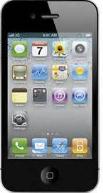 App based emergency notifications for a user’s current geo-specific location & a single bookmarked location are free
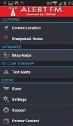 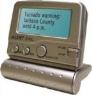 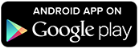 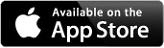 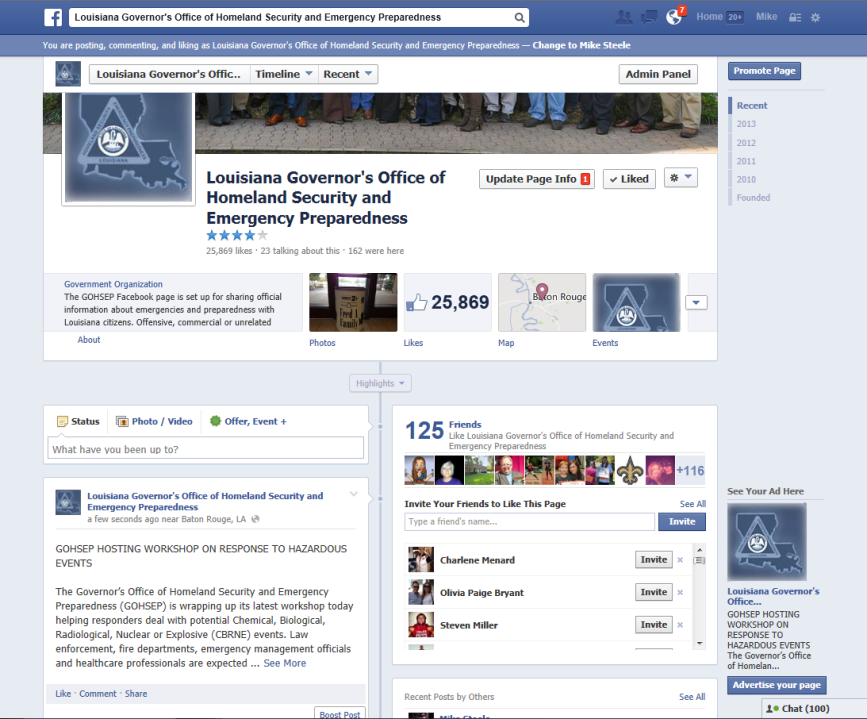 Social Media-Facebook
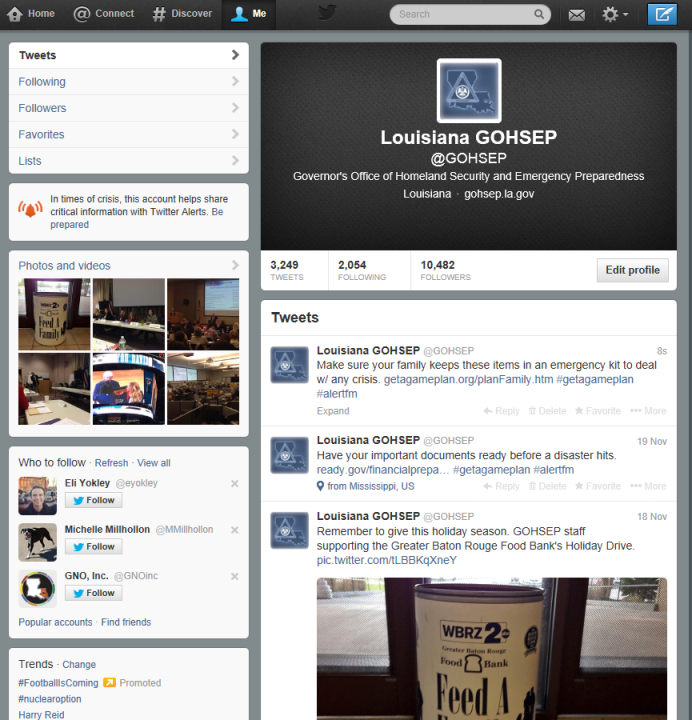 Social Media - Twitter
@GOHSEP
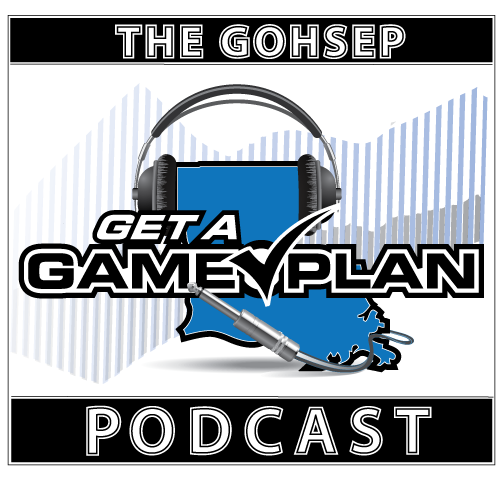 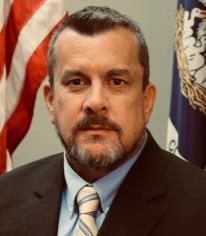 Mike Steele
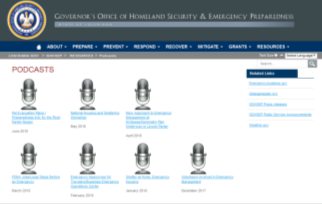 gohsep.la.gov/resources/podcast
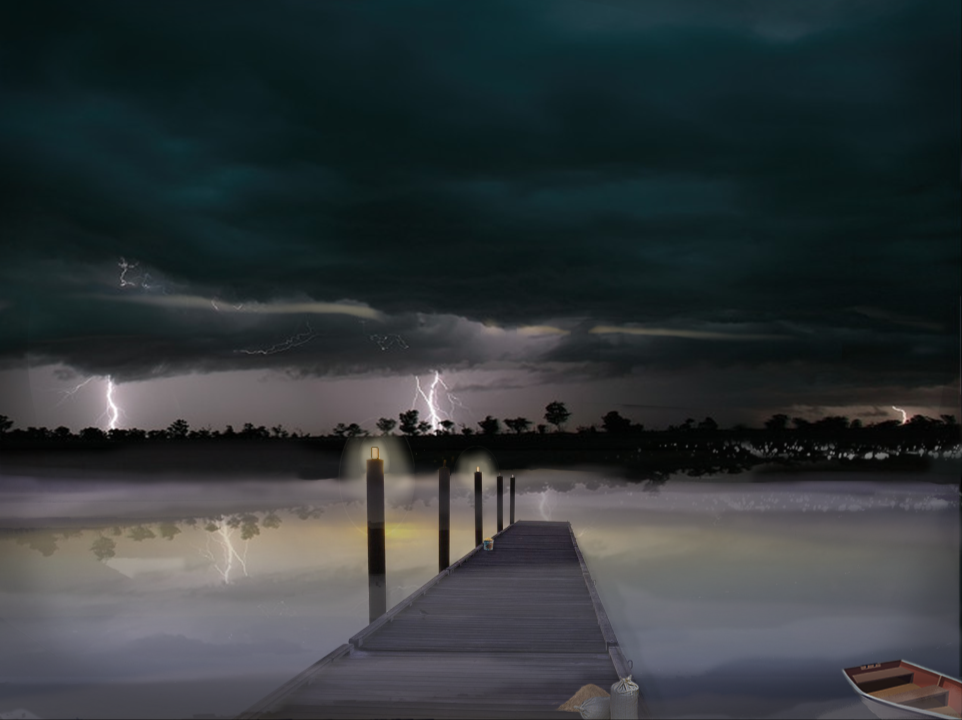 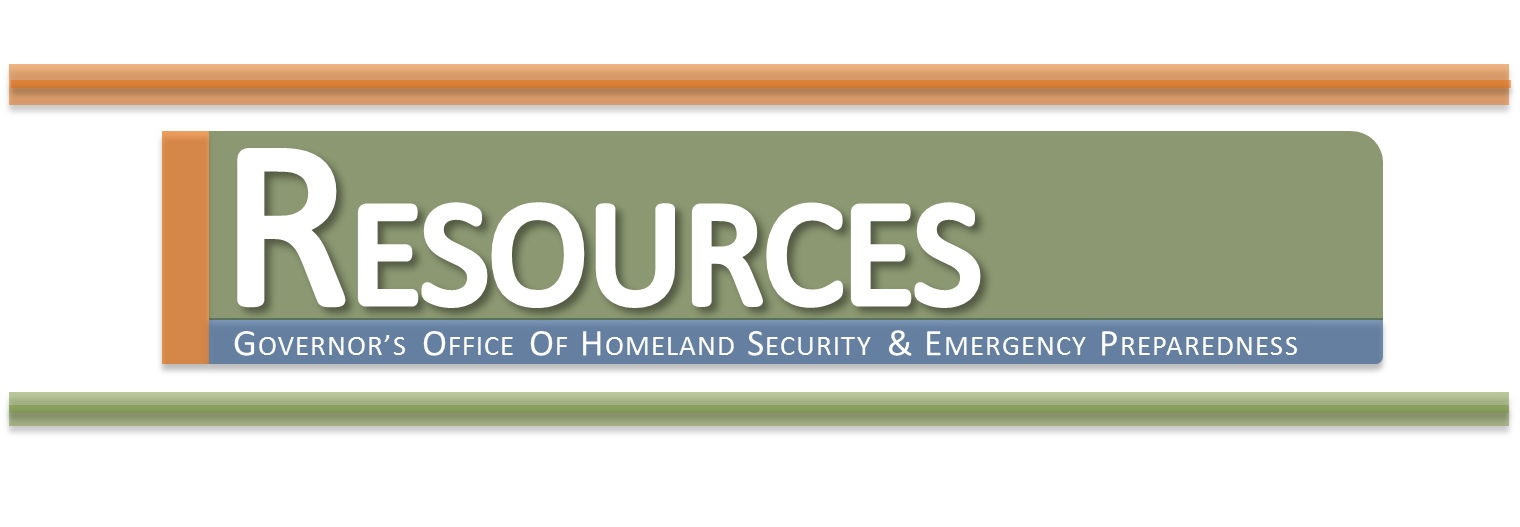 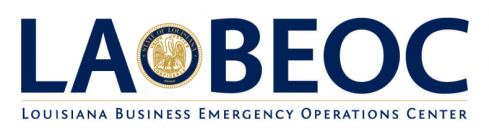 An annex of the State’s Emergency Operations Center:
Facilitates communication with Louisiana's major economic driver industries, operators of critical infrastructures & key resources to enhance Louisiana's emergency management efforts
The Louisiana BEOC is housed at the University of Louisiana at Lafayette & is under the leadership of Louisiana Economic Development & the Governor’s Office of Homeland Security & Emergency Preparedness
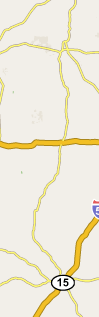 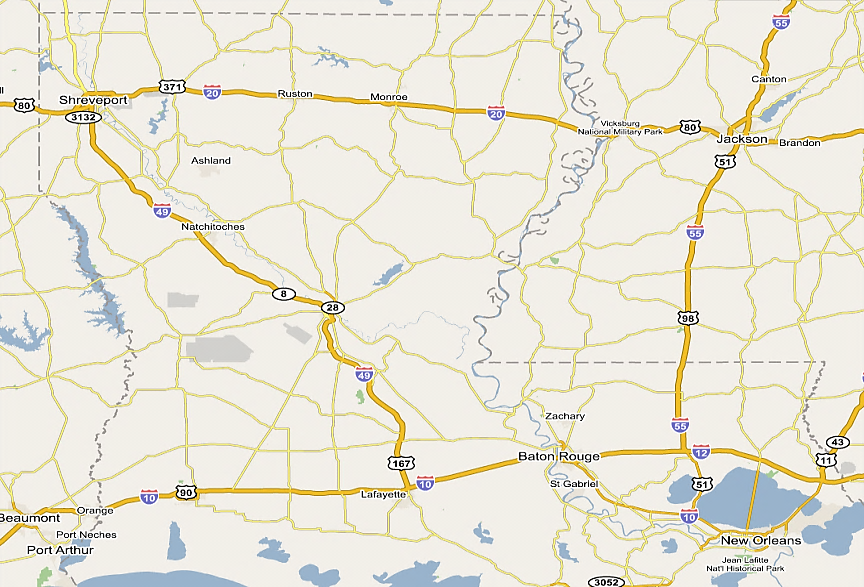 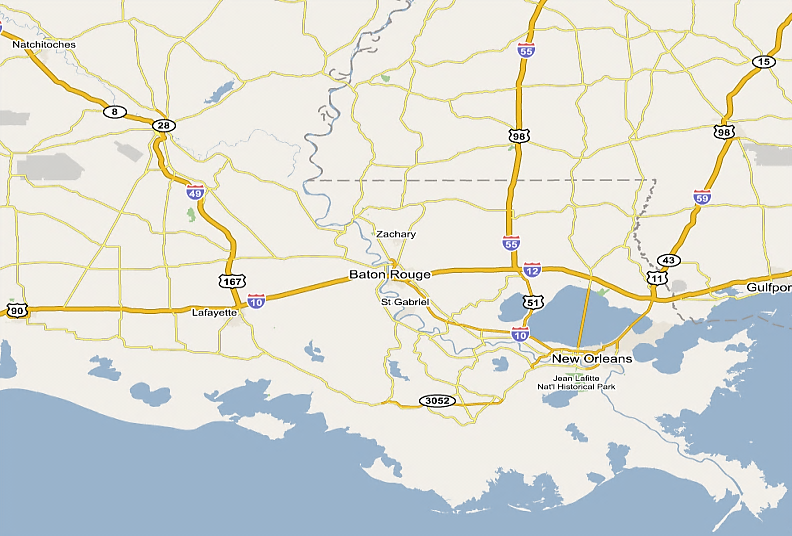 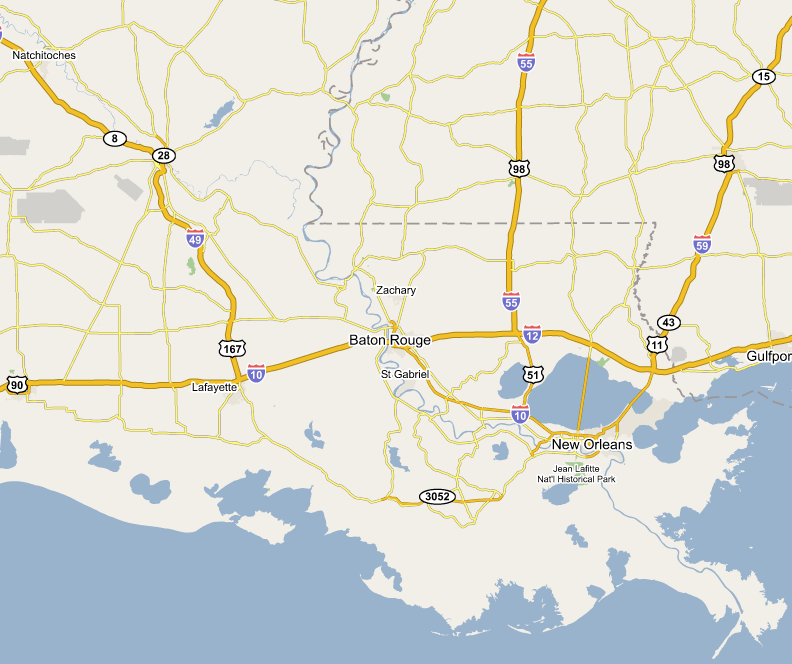 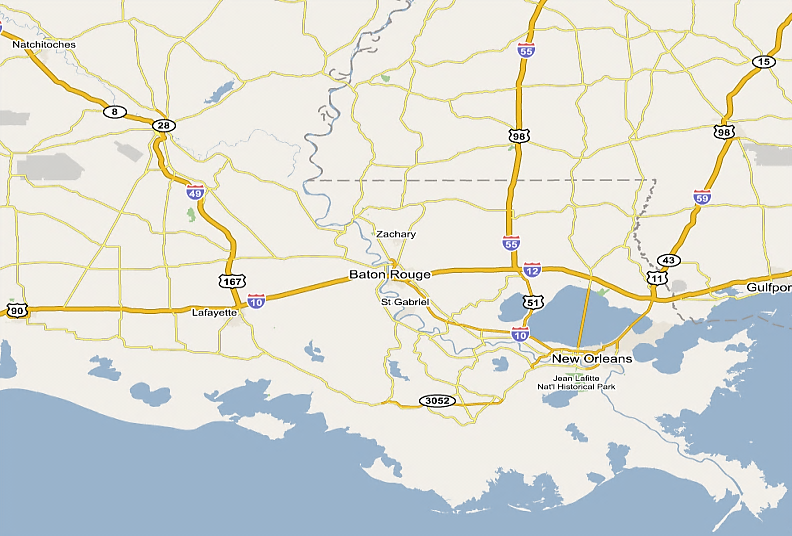 Minden
0    MRE’s
                                   96,330   Water 
                                   33,622   Tarps                                 249,500   Sandbags     	       876   Blankets	    2,970   Cots
GOHSEP Totals:
MRE’s:                           46,080
Blankets:                             876
Water:                         551,742
Tarps:                             39,170
Lg. Tarps/Rolls                      51
Cots	            3,633
Sandbags                     935,500
Sand bag chutes                     8
29,952    MRE’s
                               359,672    Water                                       714     Tarps
                               143,000    Sandbags
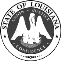 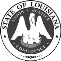 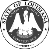 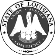 16,128   MRE’s
                                75,600     Water
                                      70     Tarps
                                      51     Lg.Tarps/Rolls
                            643,000     Sandbags
                                    195     Cots
468      Cots
                                       4,604      Tarps
Camp Beauregard
Camp Villere
RSA
RSA
BTR Terminal Transfer
                                   - State of Louisiana
New Orleans
LOGISTICS
State Warehouse/RSA Resources
Statewide Interoperability
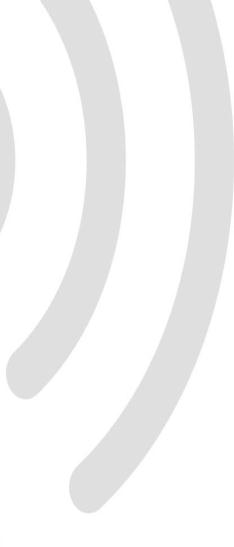 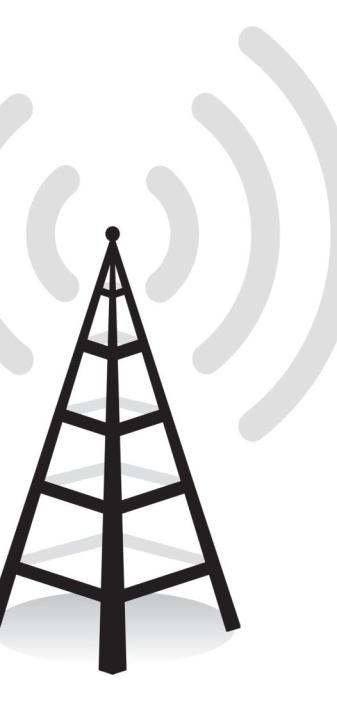 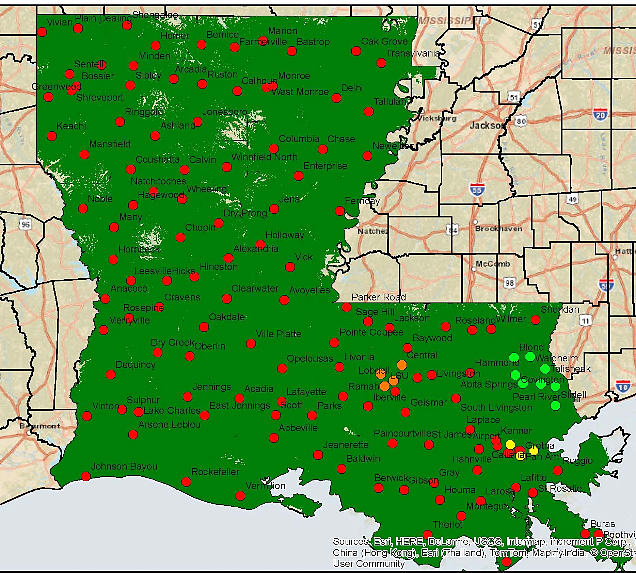 Louisiana Wireless Information Network
Mobile Sites                        6 
 Users	                 97,000
 Active Sites                     135
Coverage                  95%
                            Tower Sites
http://gohsep.la.gov/interop/coveragemap.htm
http://gohsep.la.gov/interop/coveragemap.htm
[Speaker Notes: Maintenance budget has not seen an increase in the last 3 years.
July 2008 – LWIN consisted of 55 Operational Sites and approximately 32,000 users.
July 2011 – LWIN consists of 108 Operational Sites and approximately 62,000 users.
No users fees is a key component to LWIN’s success – encourages local participation.
Federal grant money cannot be used for system maintenance.
Without additional monies, LWIN’s predominance as a national example will be in jeopardy.  
LWIN is the largest statewide, interoperable communication system and a model of success.
During the past 3 years, the system provided interoperable communications to multi-layers of responders during emergencies and events (Gustav, BP Oil Spill, 2011 Spring Floods, numerous Mardi Gras, safety fairs, emergency operations exercises, etc).
Federal (FEMA, US Coast Guard, Army Corp of Engineers, FBI, US Marshals, US Border Patrol, etc)
State (State Legislative offices, GOHSEP, DPS / LSP, LDWF, Dept of Ag, DSS, DOTD, etc)
Local (Levee Boards, Parish Sheriffs, Parish EOCs, City Fire and EMS, Public Works, etc)
Provided communication to all these agencies and alleviated the need for each agency to expend resources establishing separate communication infrastructure and interoperable patches.  (Reduced duplication of effort.)
Several articles in national news and industry publications.
Numerous speaking engagement requests, both nationally and internationally, for LWIN personnel to showcase LWIN’s success.
Monthly average of over 9 million “Push-to-talk” transmissions for past 12 months.
Over 380 separate local/state/federal agencies use LWIN.
In order to stay at the forefront of interoperable communications, more funding is needed.
Maintenance costs are increasing – fuel, T1 lines, rent of tower space, electricity, etc.
Increases in capacity will be needed as more users come on LWIN (more users mean more repeaters needed to carry the increased load in traffic).
New technologies will have to be integrated – Mobile Broadband networks needed for First Responders (laptops in vehicles for LE / Fire / EMS; surveillance systems (video camera feeds) on highways, ports, airports, etc; mobile devices (smart phones, ipads, etc) and associated applications that are being developed for First Responders.]
HOST STATE AGREEMENTS
Current Out Of State Sheltering Commitments
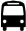 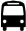 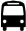 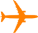 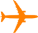 Total          22,500
Kentucky
Tennessee
Annual validation in progress
Arkansas
Georgia
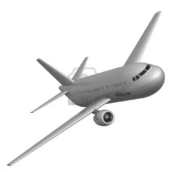 Texas
Louisiana
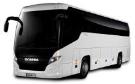 Federal contingency plans for air transport
LA DOTD maintains coach buses contingency contracts
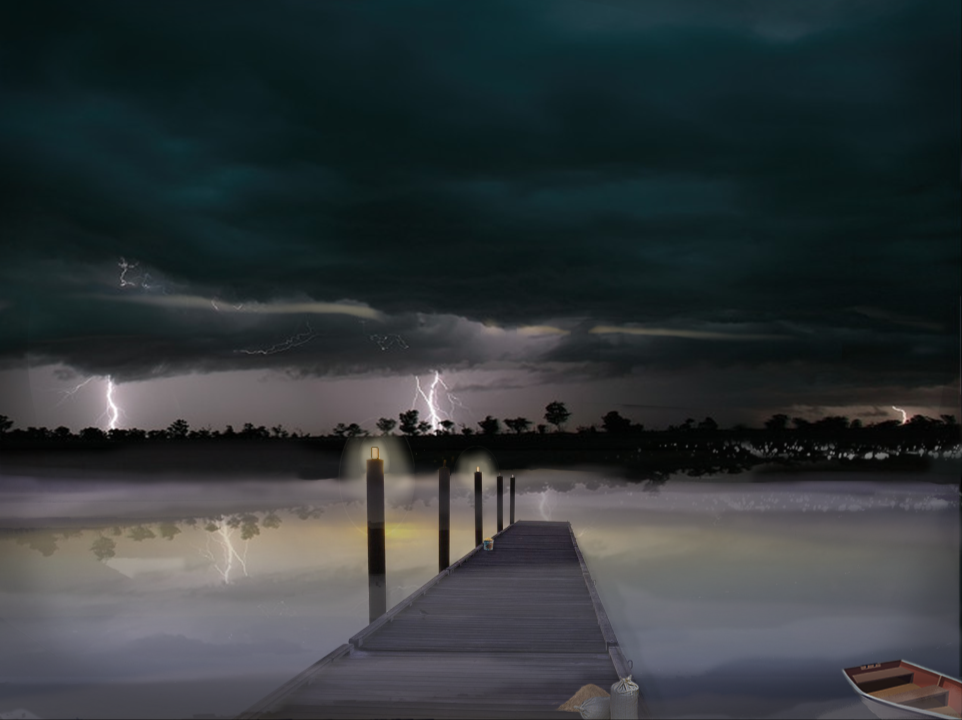 PEPAREDNESS EFFORTS
GOVERNOR’S OFFICE OF HOMELAND SECURITY & EMERGENCY PREPAREDNESS
2019 Preparedness Efforts
March 18, 2019: Spring Flood Outlook with National Weather Service & US Army Corps of Engineers at the State EOC to provide overall outlook for this season 
March 19, 2019: Region 1 Tropical Coordination Meeting with select state & parish agencies in New Orleans to review current plans & discuss outstanding issues
March 20, 2019: Rehearsal of Concept (ROC) Drill - Hurricane related exercise in conjunction with state & federal partners
March 26, 2019: GOHSEP UMR Training - State EOC activation personnel training 
April 2 - 7, 2019: LANG Disaster Response Exercise (DRX) - Statewide
2019 Preparedness Efforts
April 3 - 5, 2019: Annual State Hurricane Exercise - State EOC 
April 10, 2019: Region 3 Hurricane Coordination Meeting - Thibodaux Wellness Center
April 22 - 25, 2019: 2019 National Hurricane Conference - New Orleans
May 2, 2019: Regions 4 & 5 Tropical Coordination Meeting with select state & parish agencies in Crowley to review current plans & discuss outstanding issues
June (TBD), 2019: Regions 6/7/8 Hurricane Preparedness Coordination Meeting - Alexandria
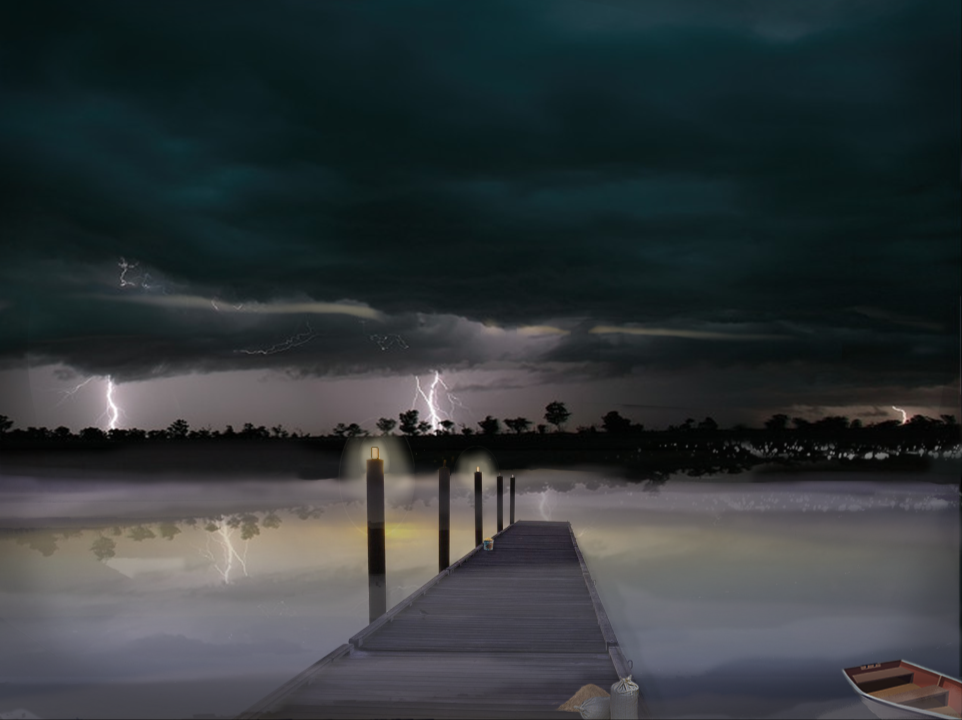 CLOSING COMMENTS
GOVERNOR’S OFFICE OF HOMELAND SECURITY & EMERGENCY PREPAREDNESS
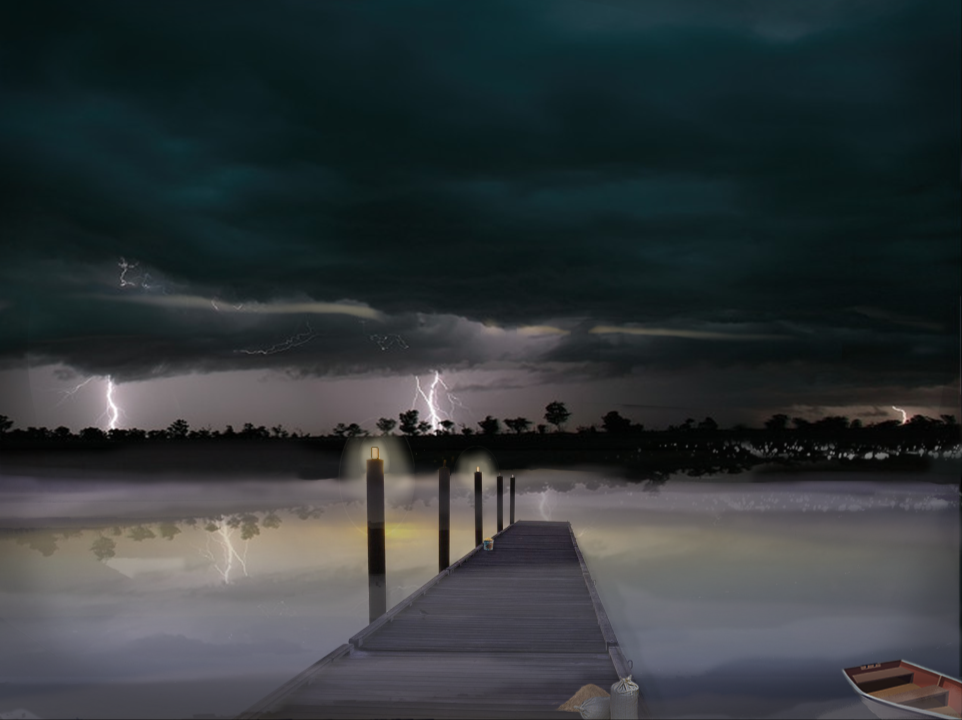 FIND US ON THE WEB
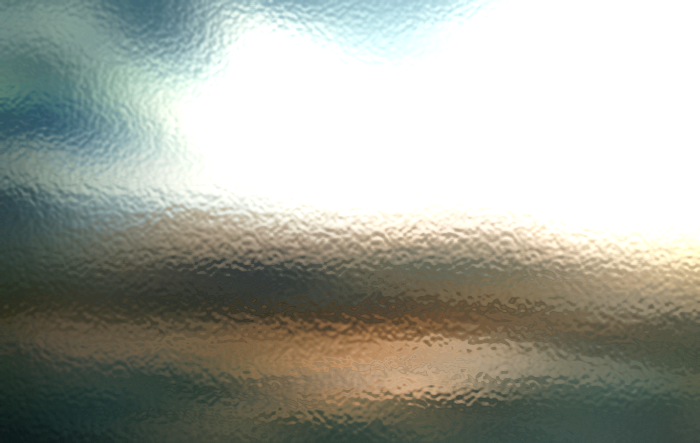 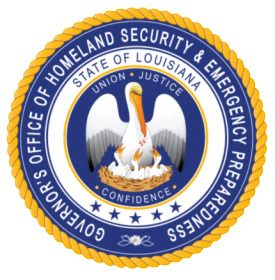 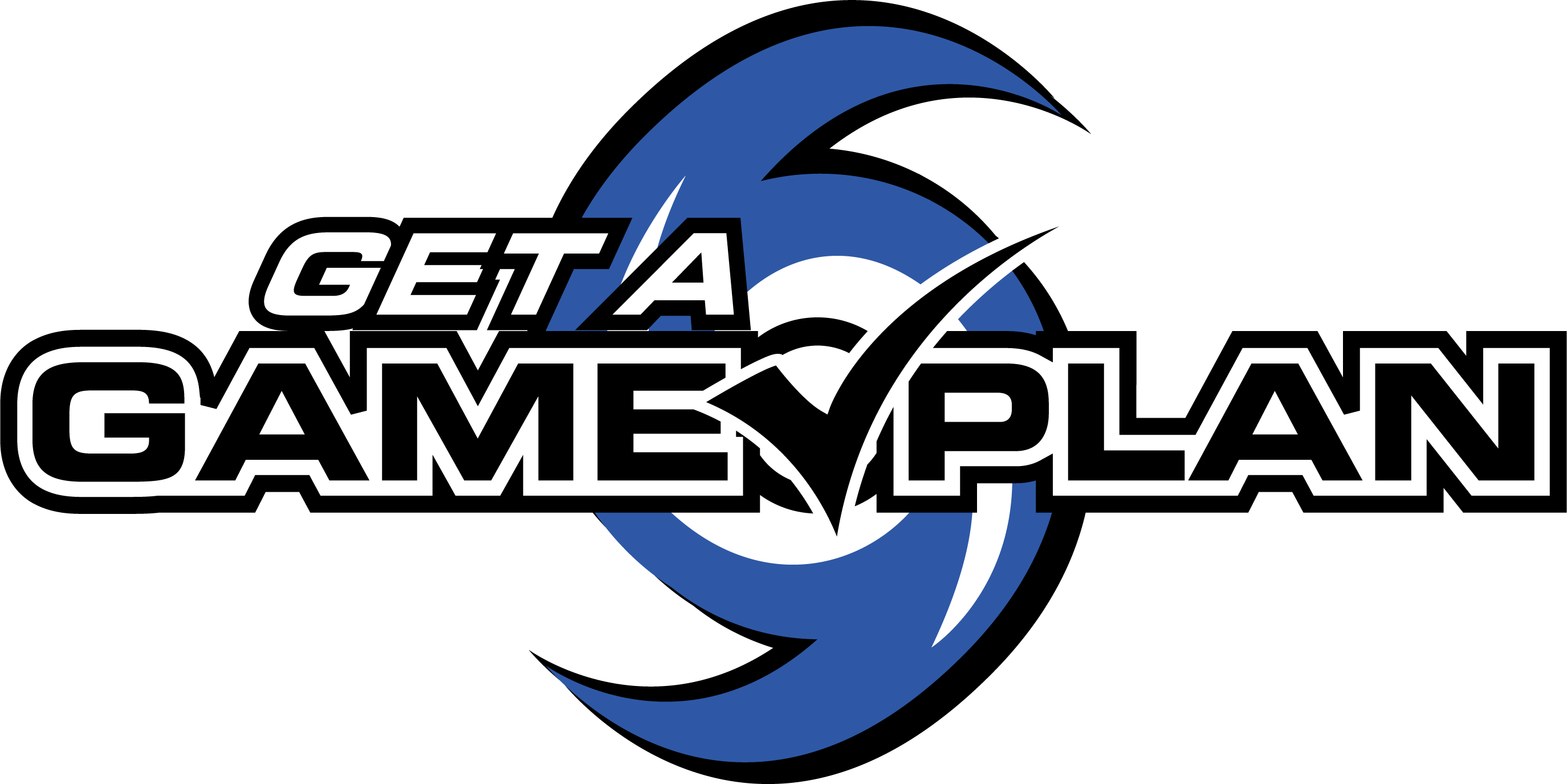 +
getagameplan.org
gohsep.la.gov